Chào mừng các em đến với tiết Toán
non
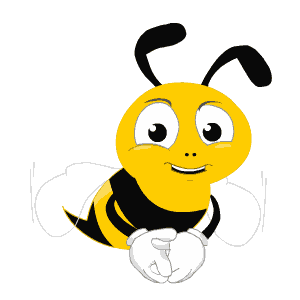 Ong
học
việc
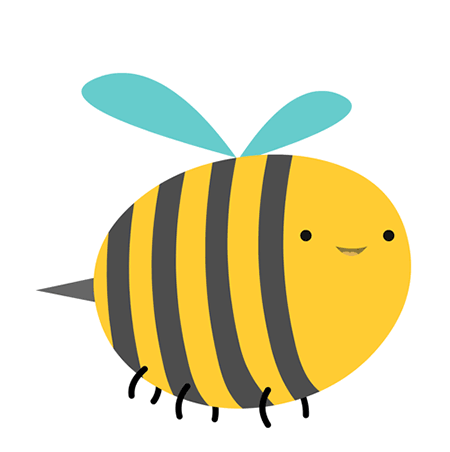 The little bee
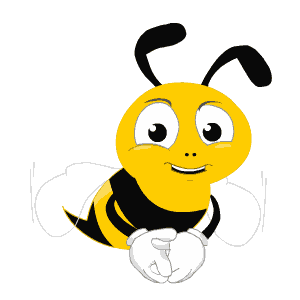 25 - 10 = ?
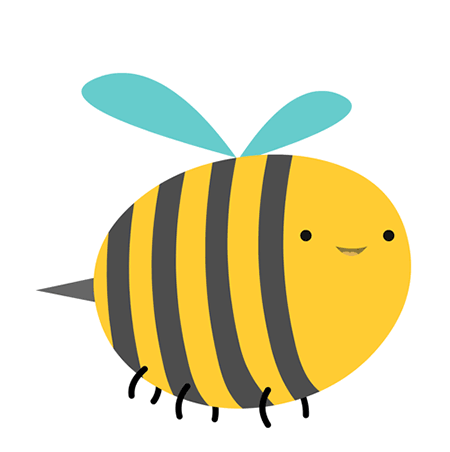 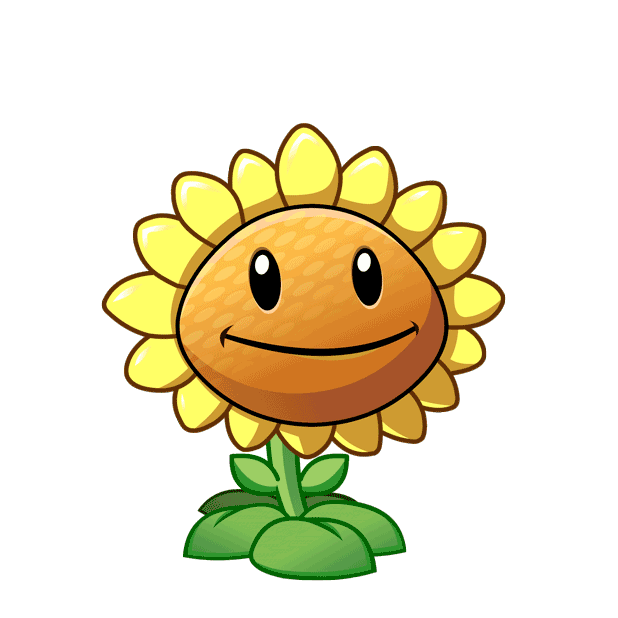 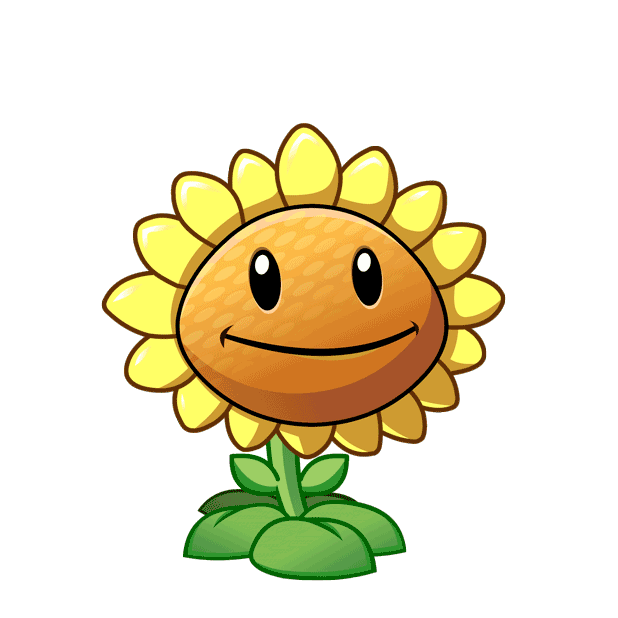 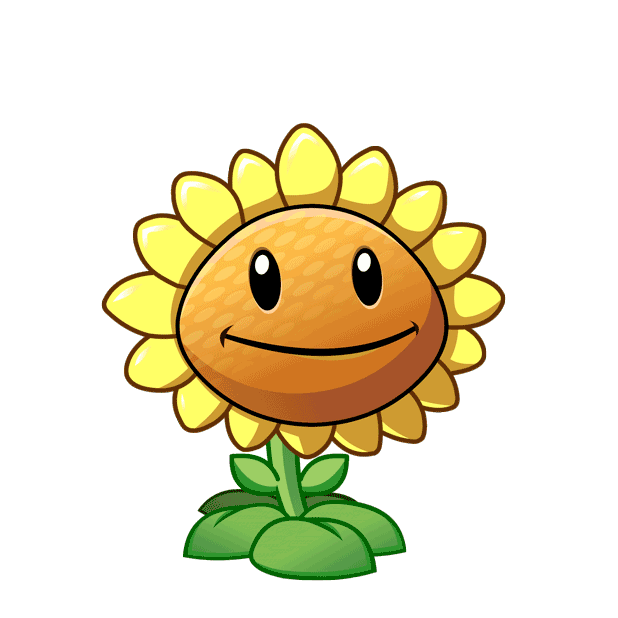 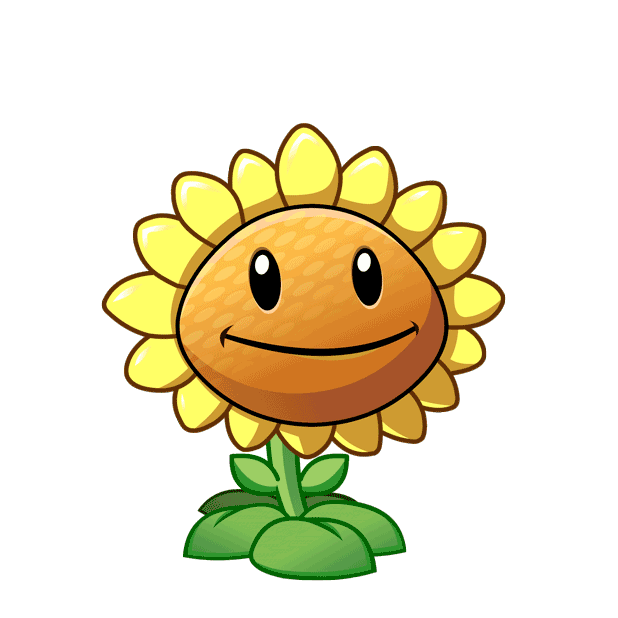 A. 15
B. 16
C. 14
D. 13
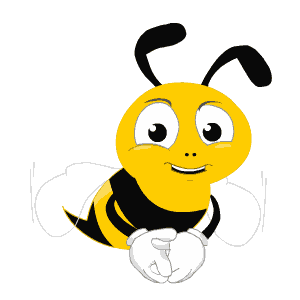 25 - 20 = ?
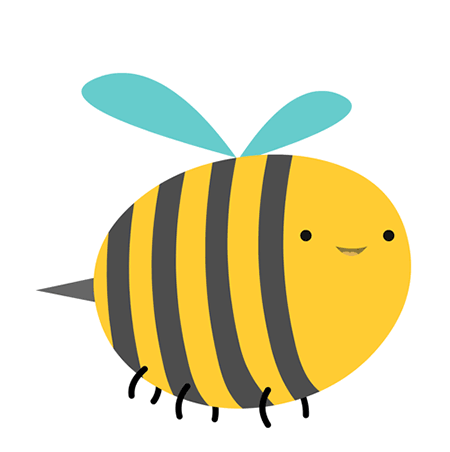 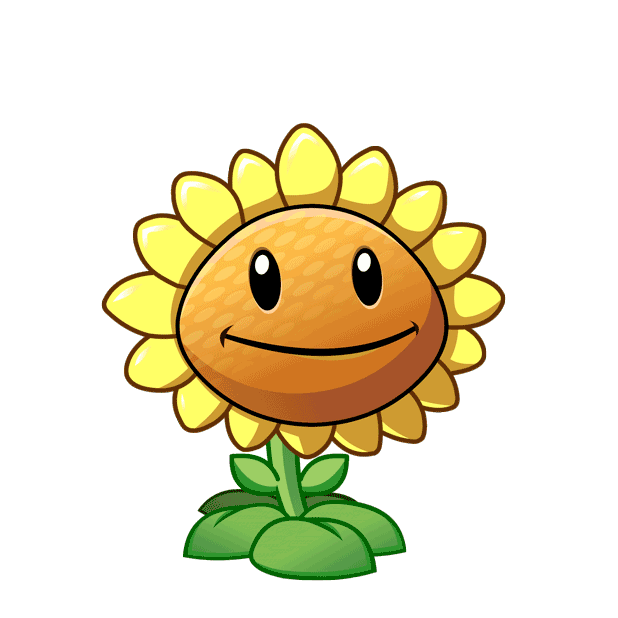 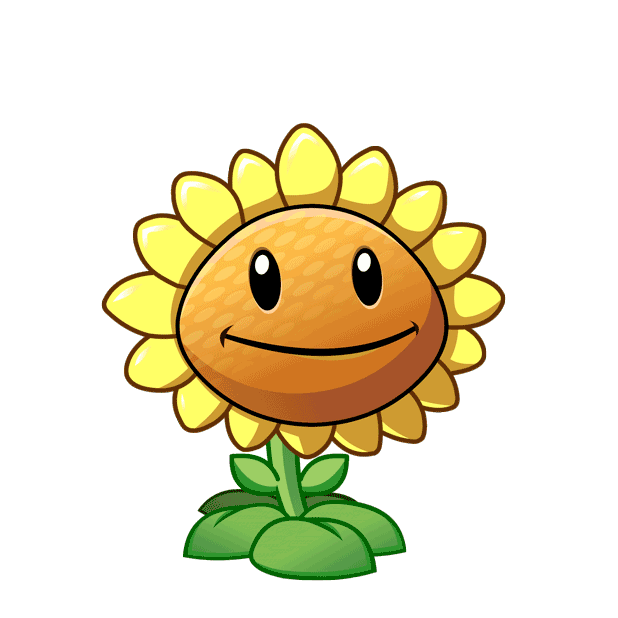 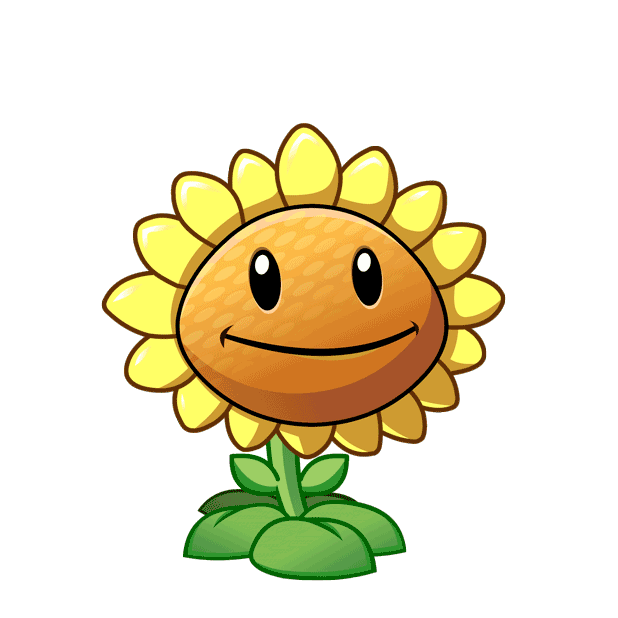 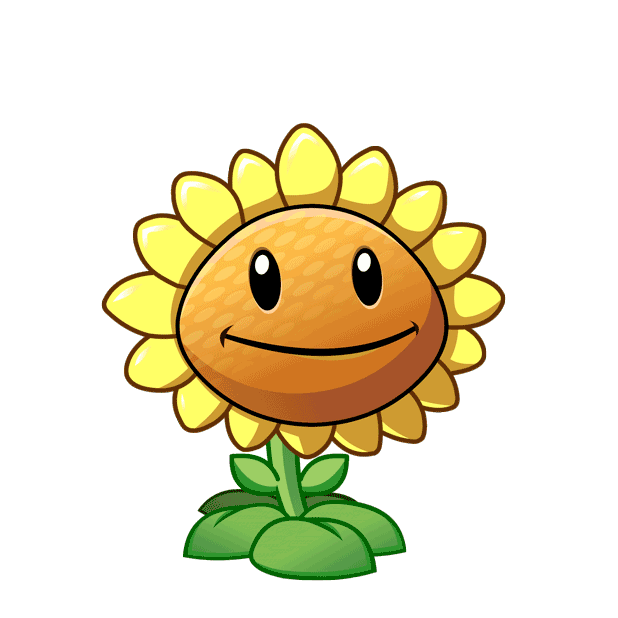 A. 6
B. 5
C. 4
D. 3
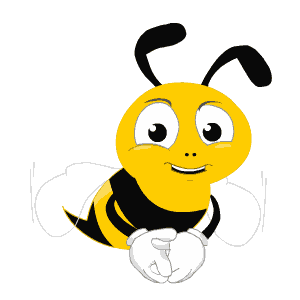 10 - 5 = ?
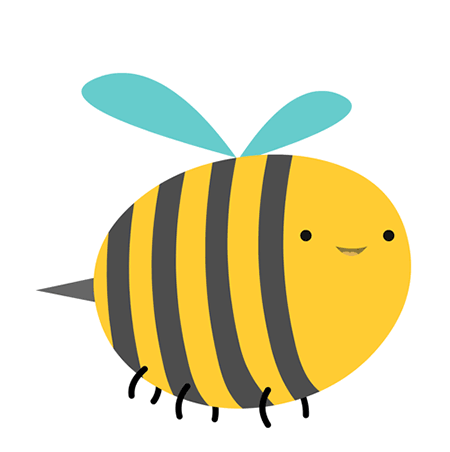 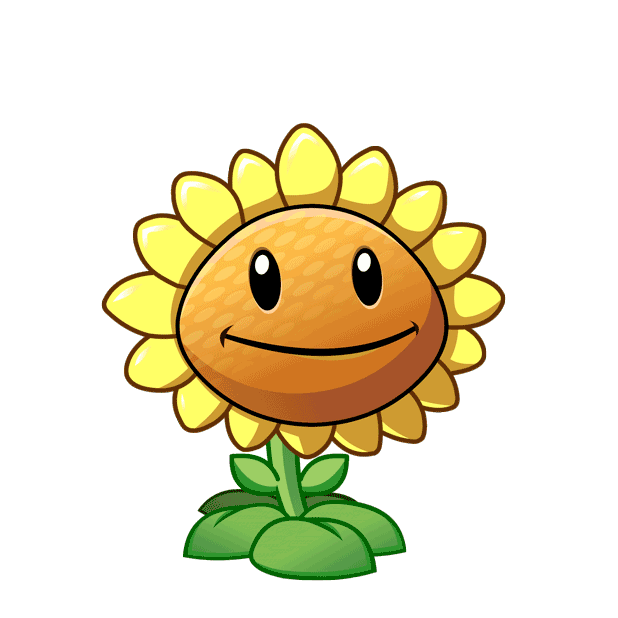 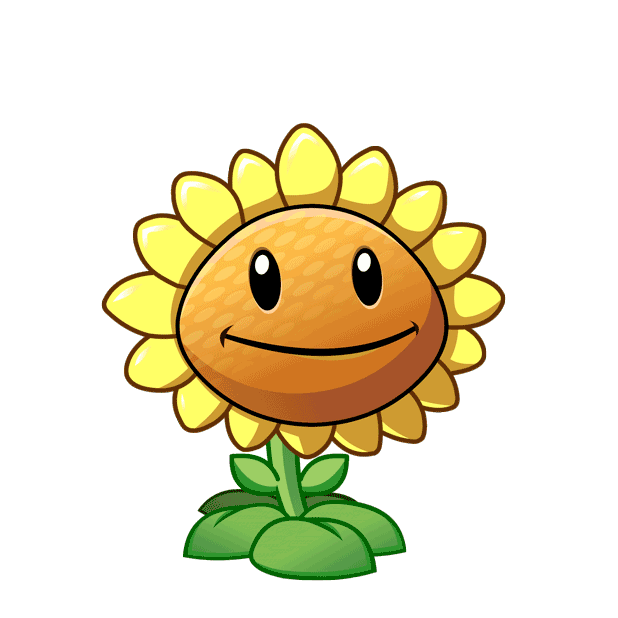 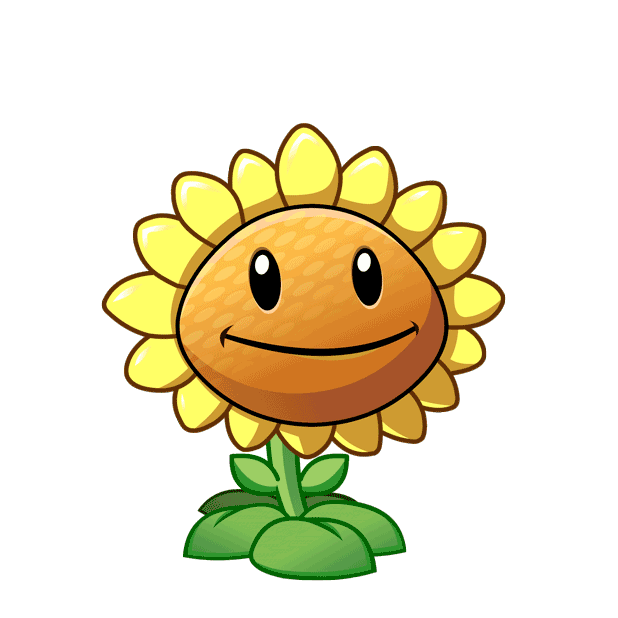 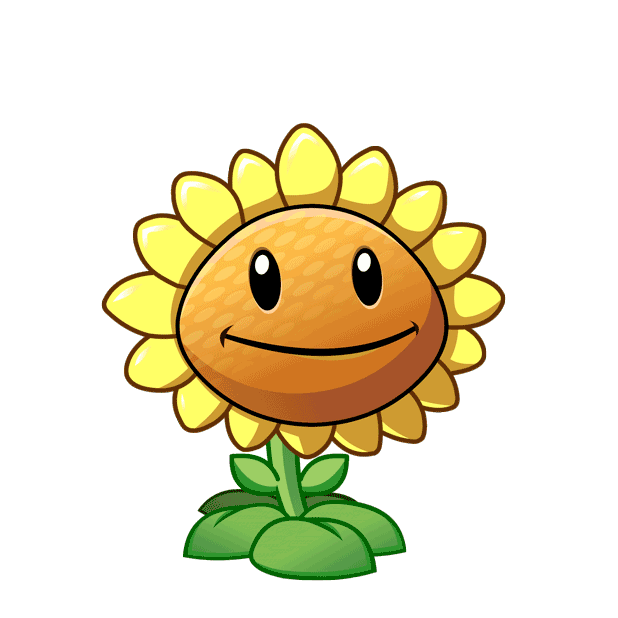 A. 4
B. 5
C. 3
D. 2
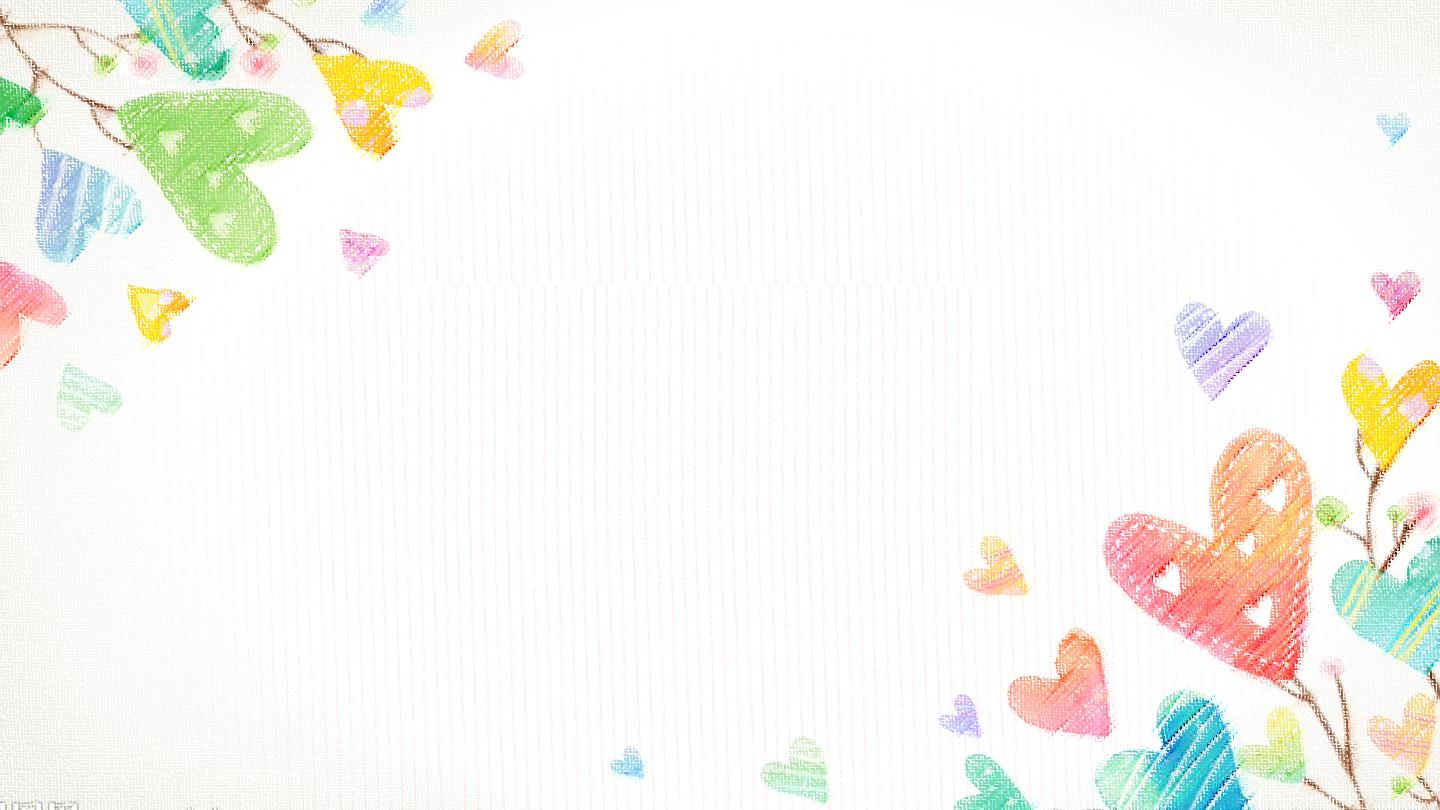 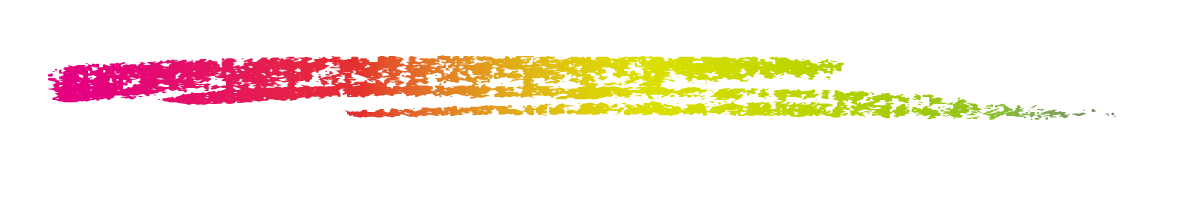 Bài 5: 
Ôn tập phép cộng, phép trừ (không nhớ) trong phạm vi 100
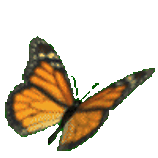 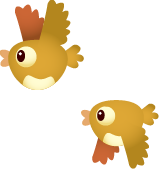 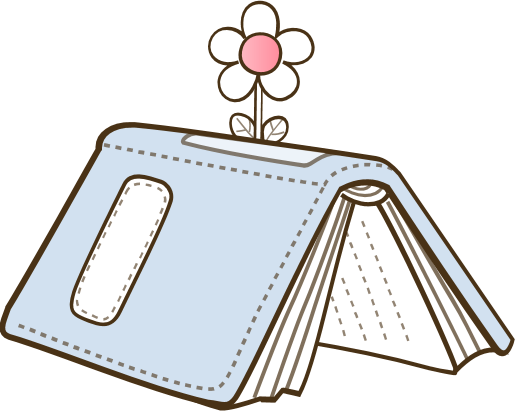 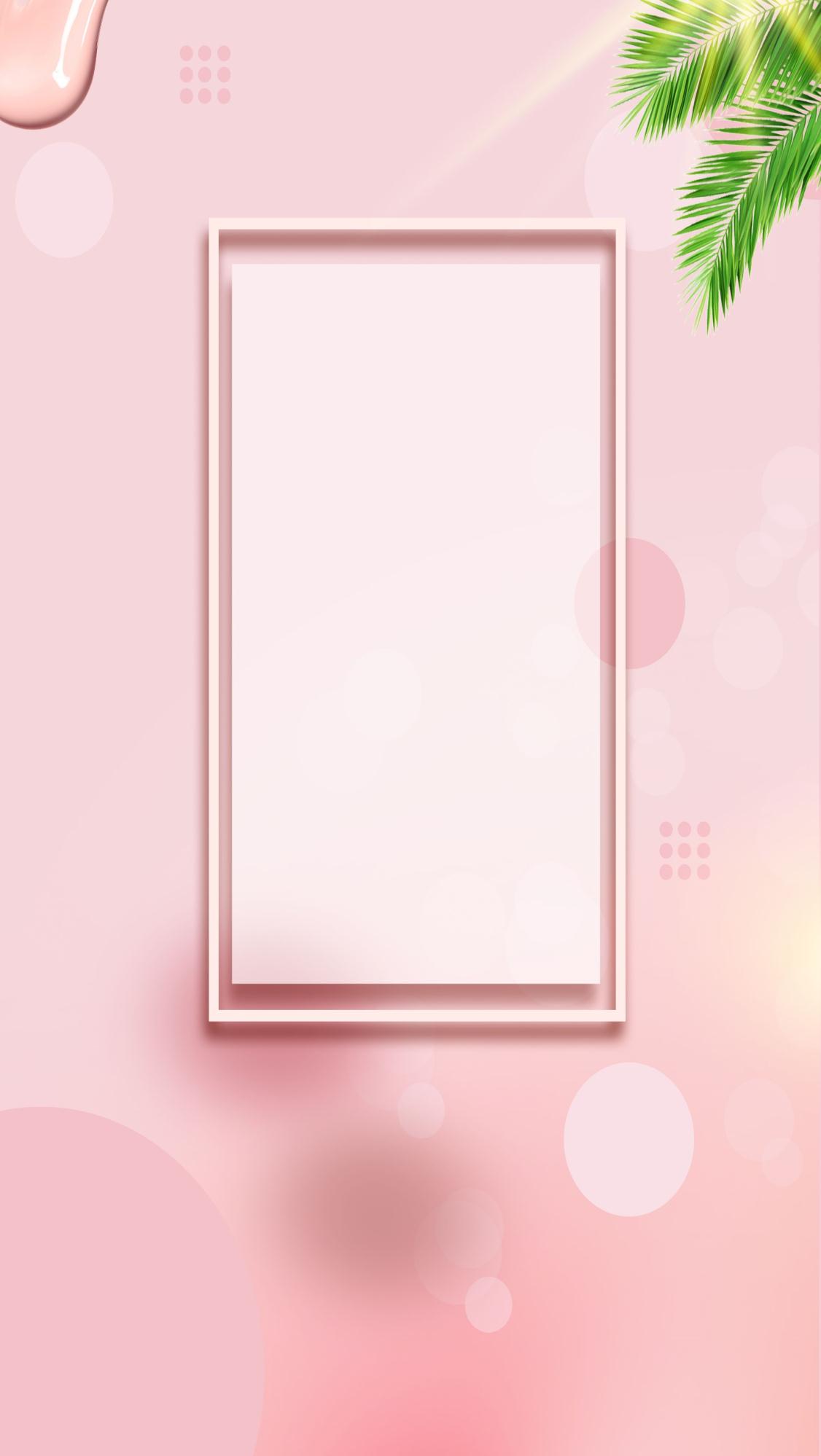 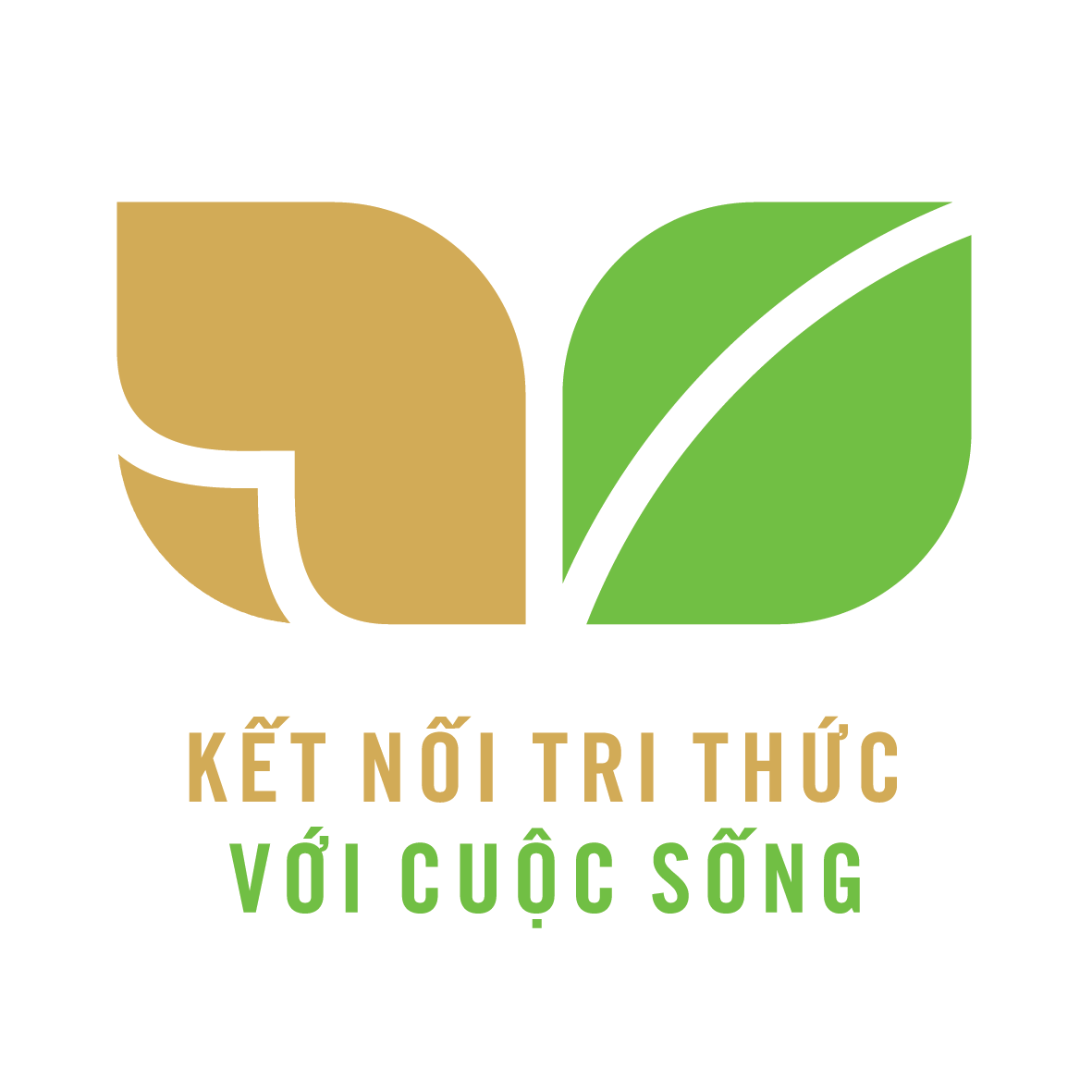 Tiết 1
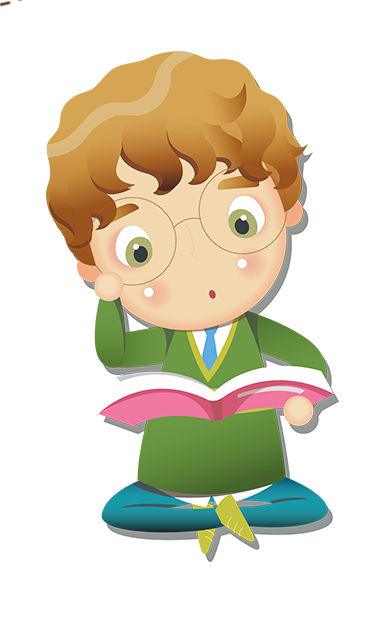 [Speaker Notes: Bài giảng được thiết kế bởi: Phạm Duyên]
1. Tính nhẩm (theo mẫu)
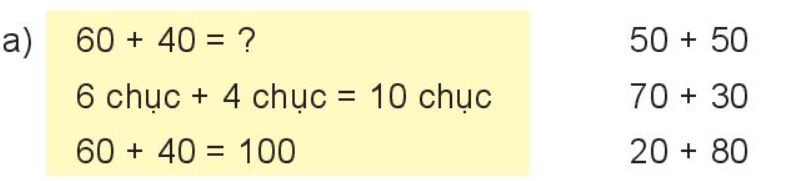 50 + 50 = ?
5 chục + 5 chục = 10 chục
50 + 50 = 100
70 + 30 = ?
7 chục + 3 chục = 10 chục
70 + 30 = 100
20 + 80 = ?
2 chục + 8 chục = 10 chục
20 + 80 = 100
100 - 20 = ?
10 chục - 2 chục = 8 chục
100 - 20 = 80
100 - 50 = ?
10 chục - 5 chục = 5 chục
100 - 50 = 50
100 - 90 = ?
10 chục - 9 chục = 1 chục
100 - 90 = 10
9
2. Đặt tính rồi tính
35
 4
－
39
52
37
－
89
68
  6
－
62
79
55
－
24
+
+
-
-
10
3. Hai phép tính nào dưới đây có cùng kết quả
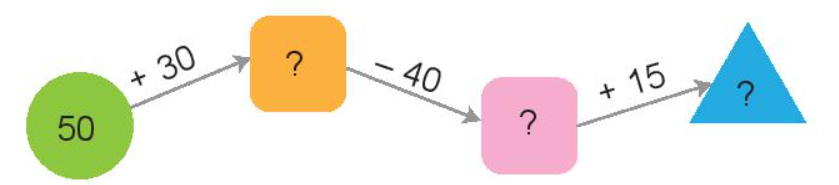 80
55
40
12
Bài giải
Trên thuyền có tất cả số hành khách là:
12 + 3 = 15 (hành khách)
                      Đáp số: 15 hành khách
13
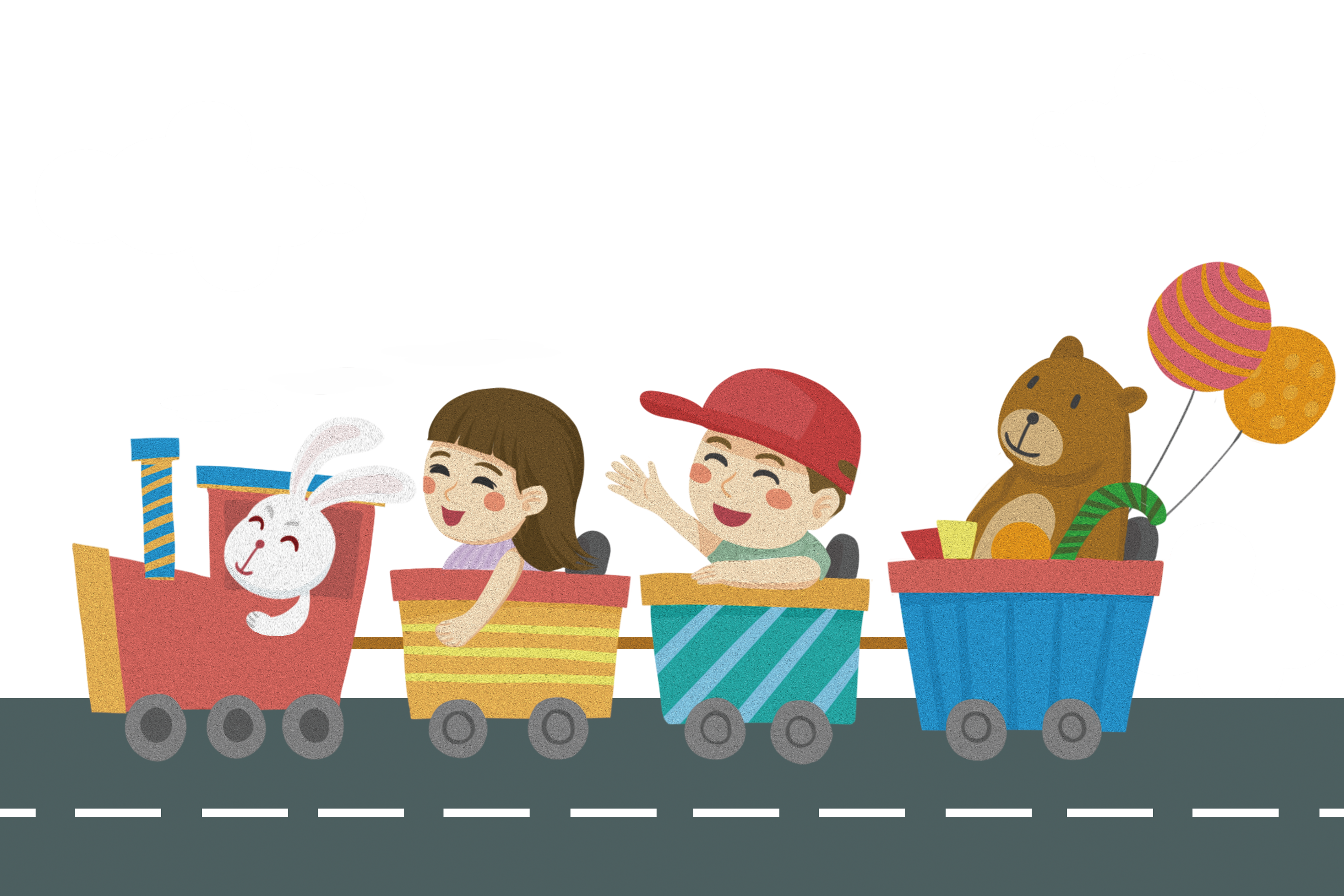 CHÀO TẠM BIỆT